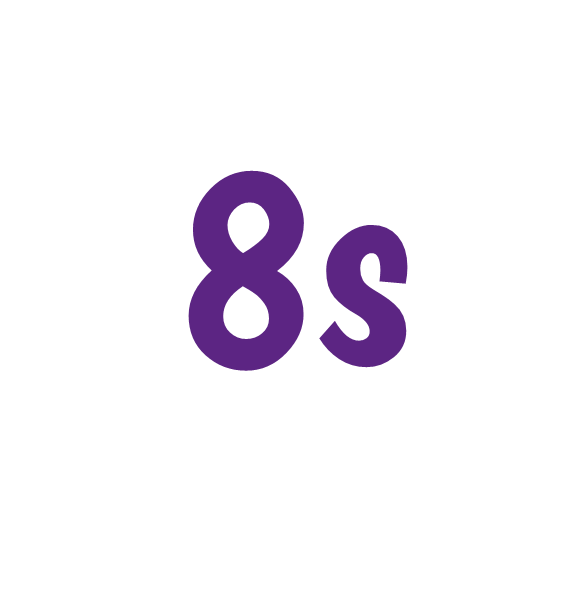 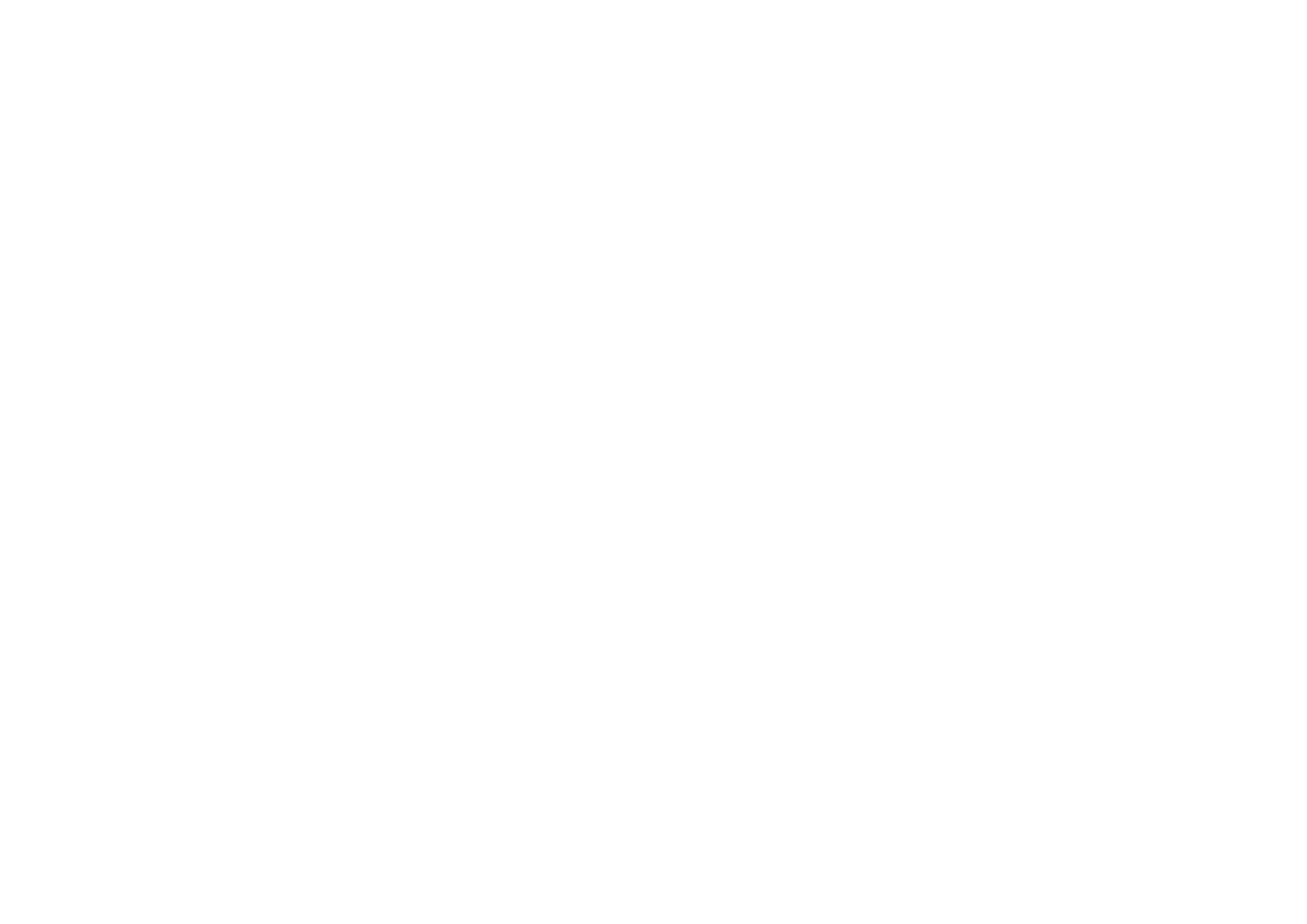 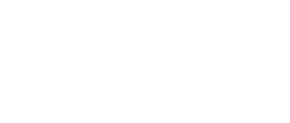 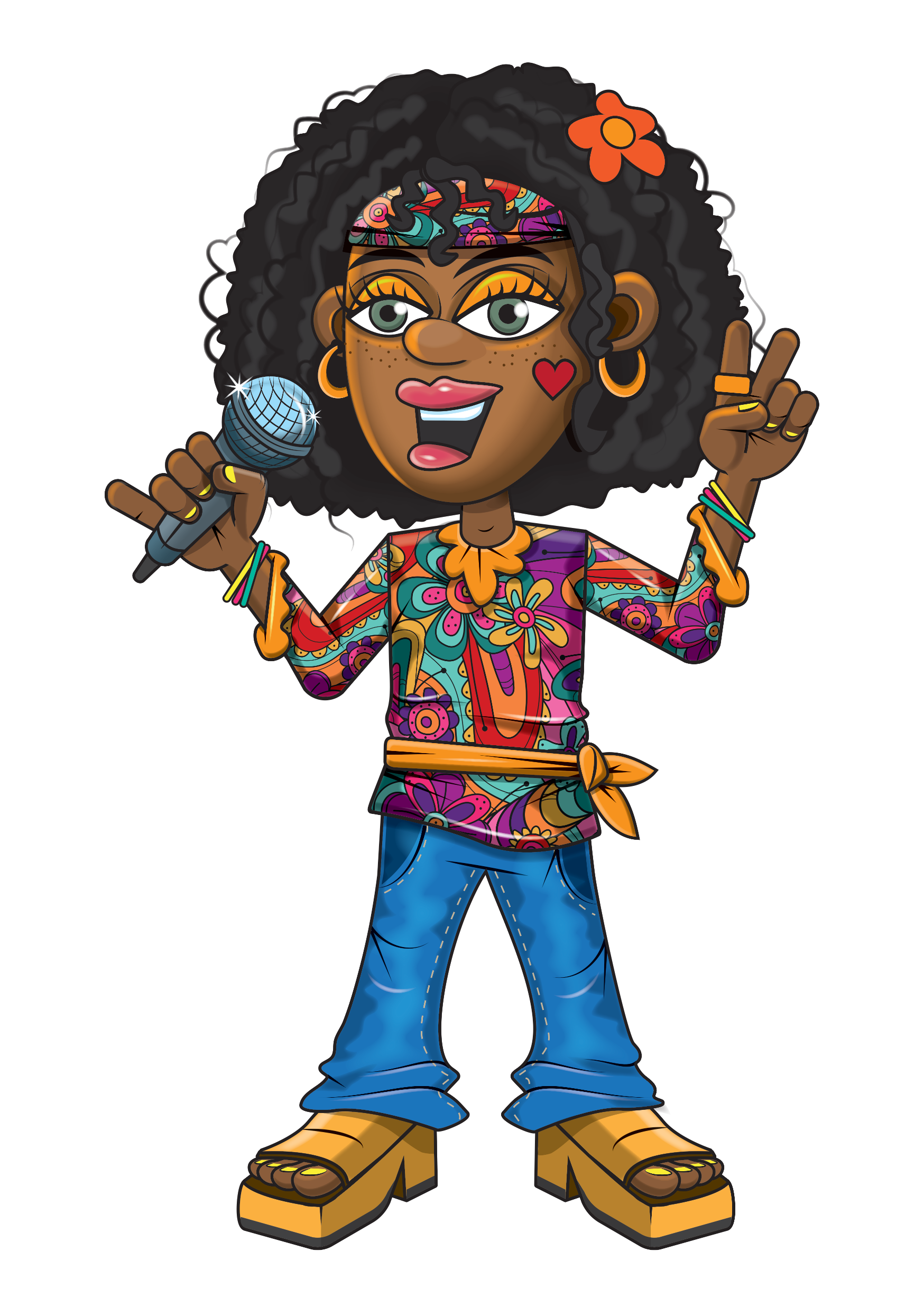 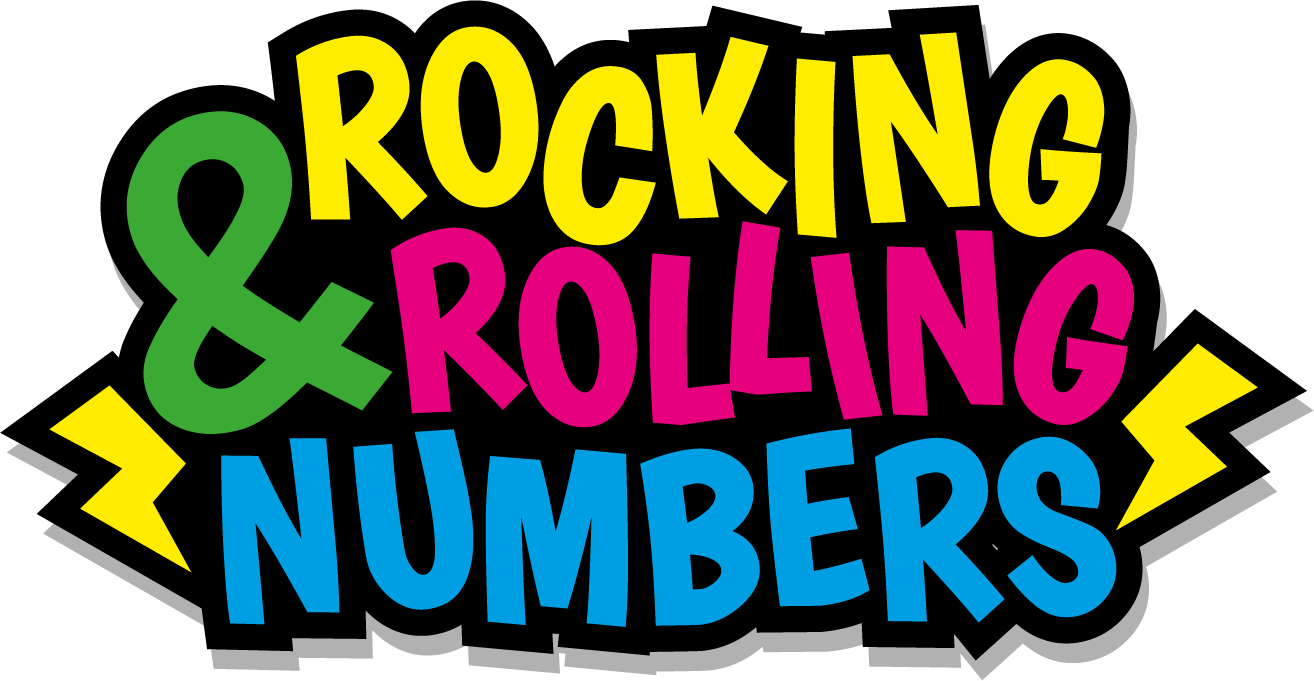 Warm-up
8, 16, 24, 32, 40
48, 56, 64, 72, 80
88, 96
Let’srock and roll the 8s!
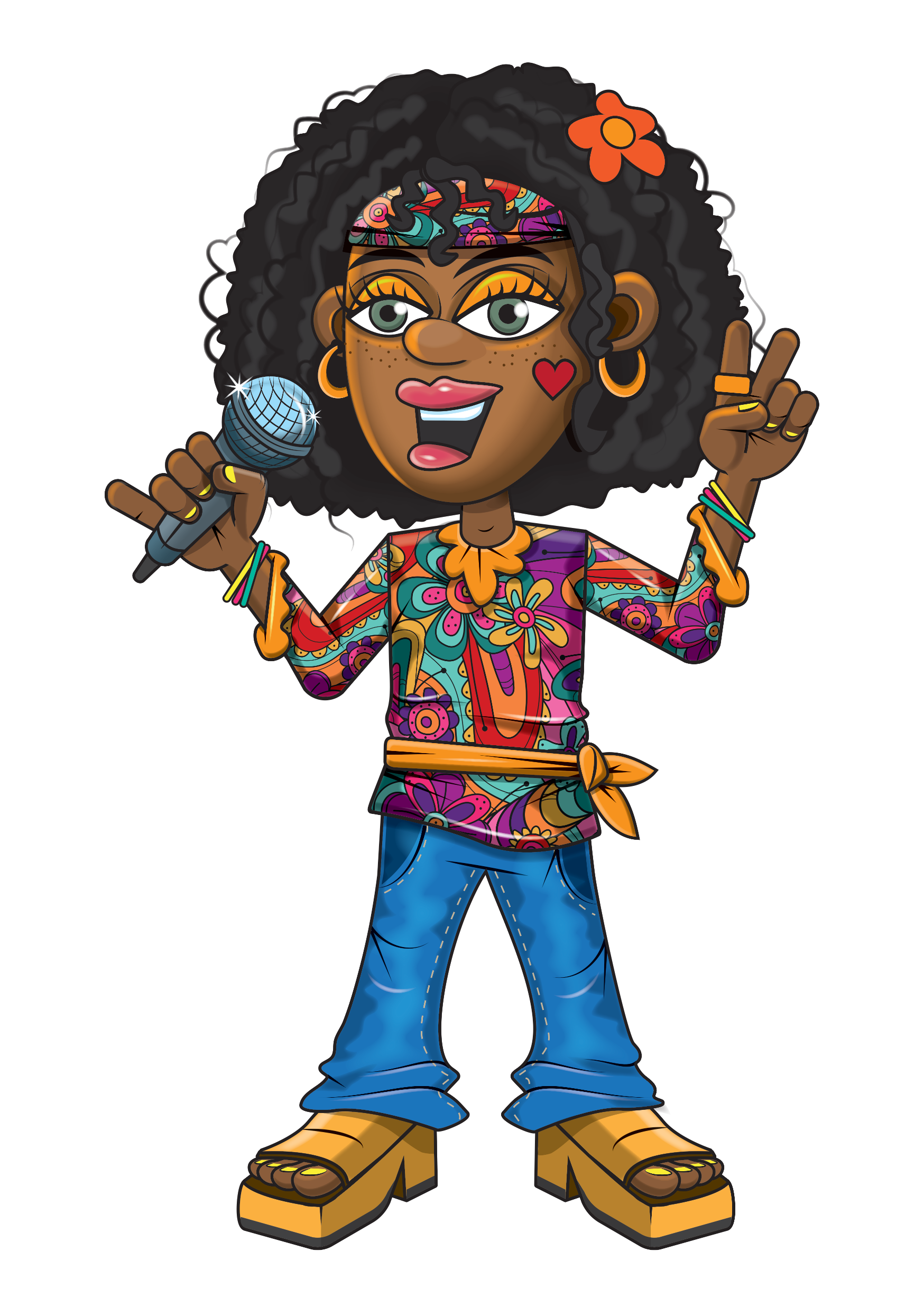 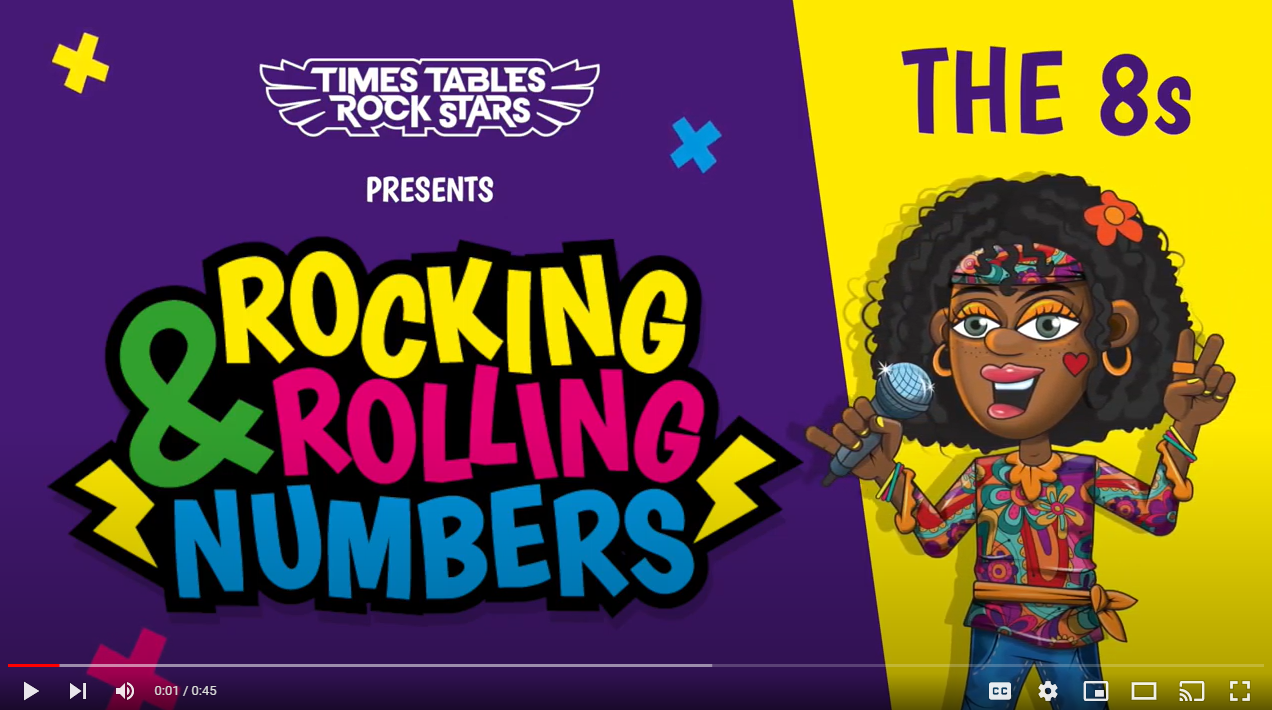 Continue with the lyrics in PowerPoint.
or
Play video
(The next 2 slides are the intro that you use for all tables in the ‘Rocking and Rolling Numbers’ series.)
Intro
Are you ready?
Ready for what?

Are you ready?
We’re ready to rock!
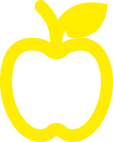 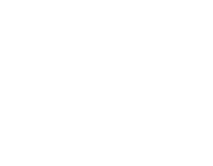 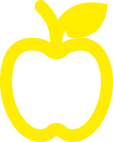 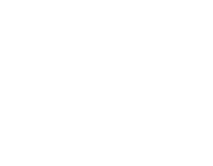 Intro
How do you want to rock today?
We’re ready to rock in an 8s kind of way!
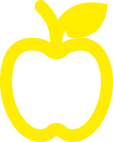 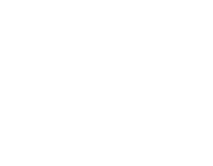 Wooooooooooooaaaaaaaaaaaaahhhhhhh!!!
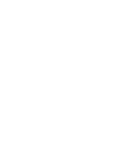 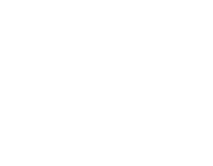 [Speaker Notes: Note that in the class’ line “We’re ready to rock in a ___ kind of way!” you’ll need to change that number to whichever table you’re rocking and rolling today.]
(And now we get into the lyrics for this particular table.)
The 8s
Let’s groove the 8 times table.
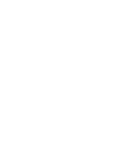 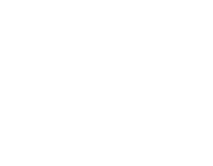 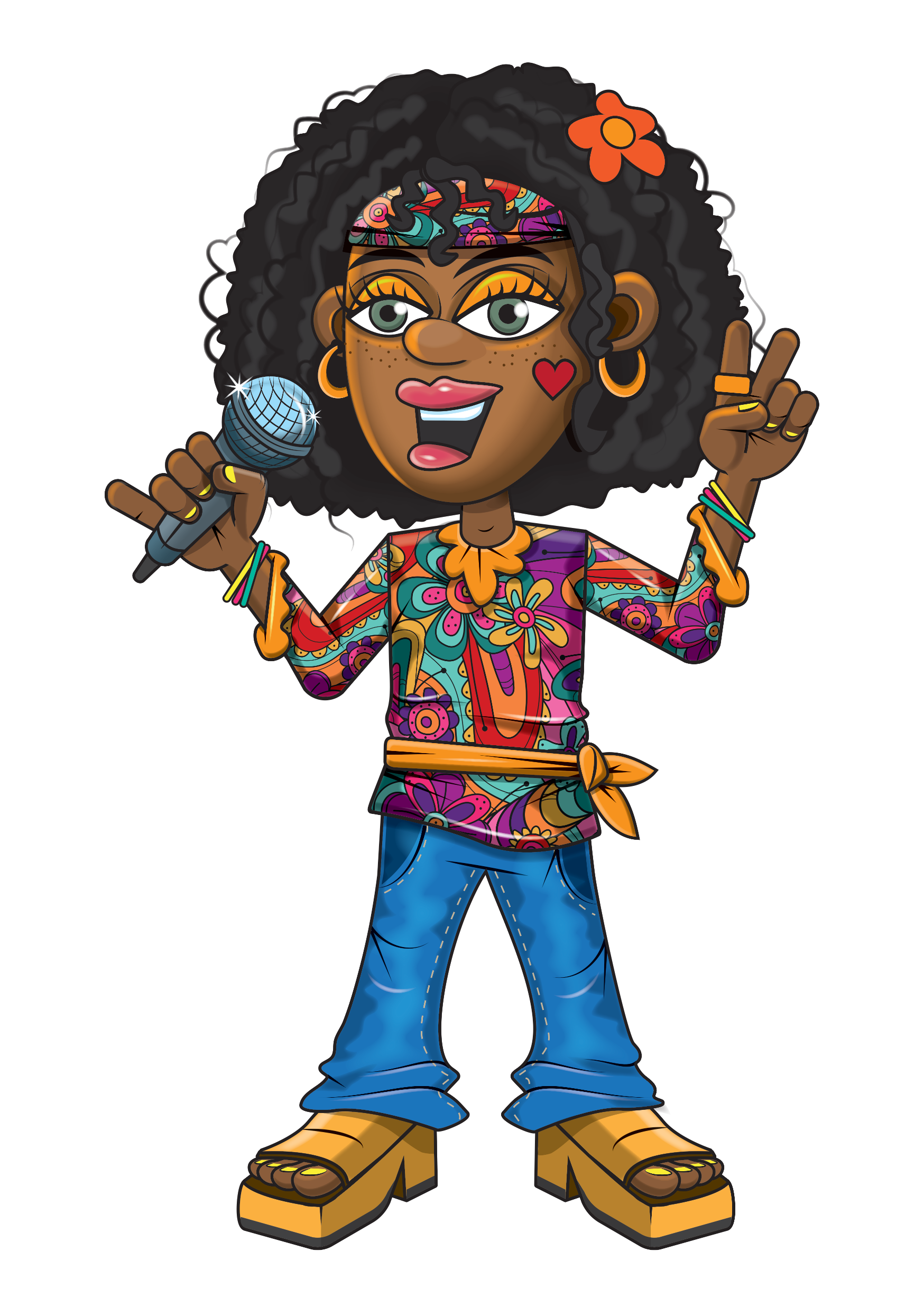 The 8s
8, 16, 24.
32 and 40.
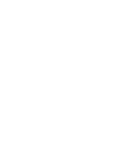 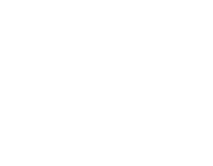 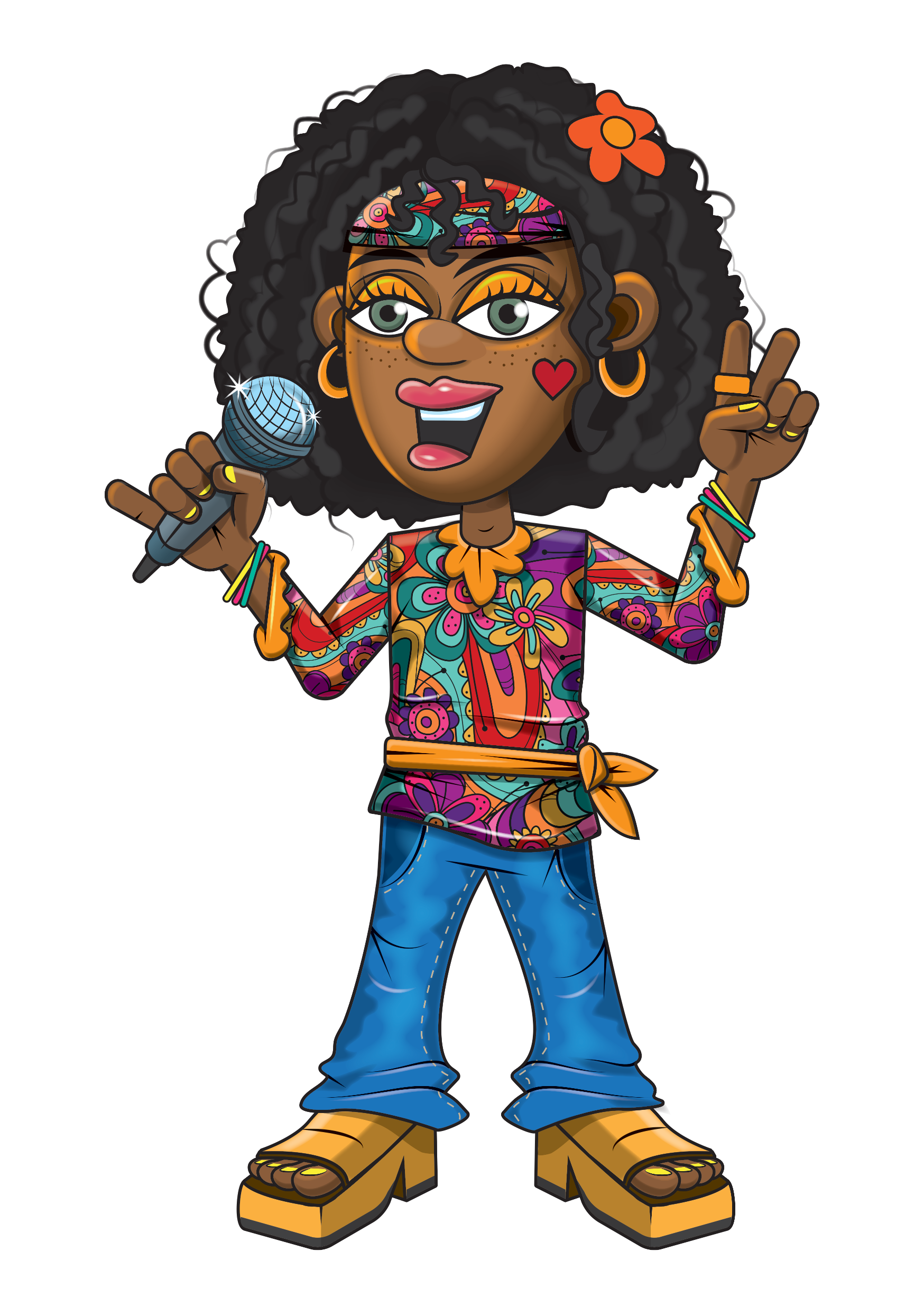 The 8s
48 and 56.
64 and 72.
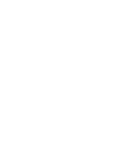 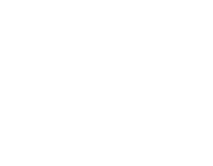 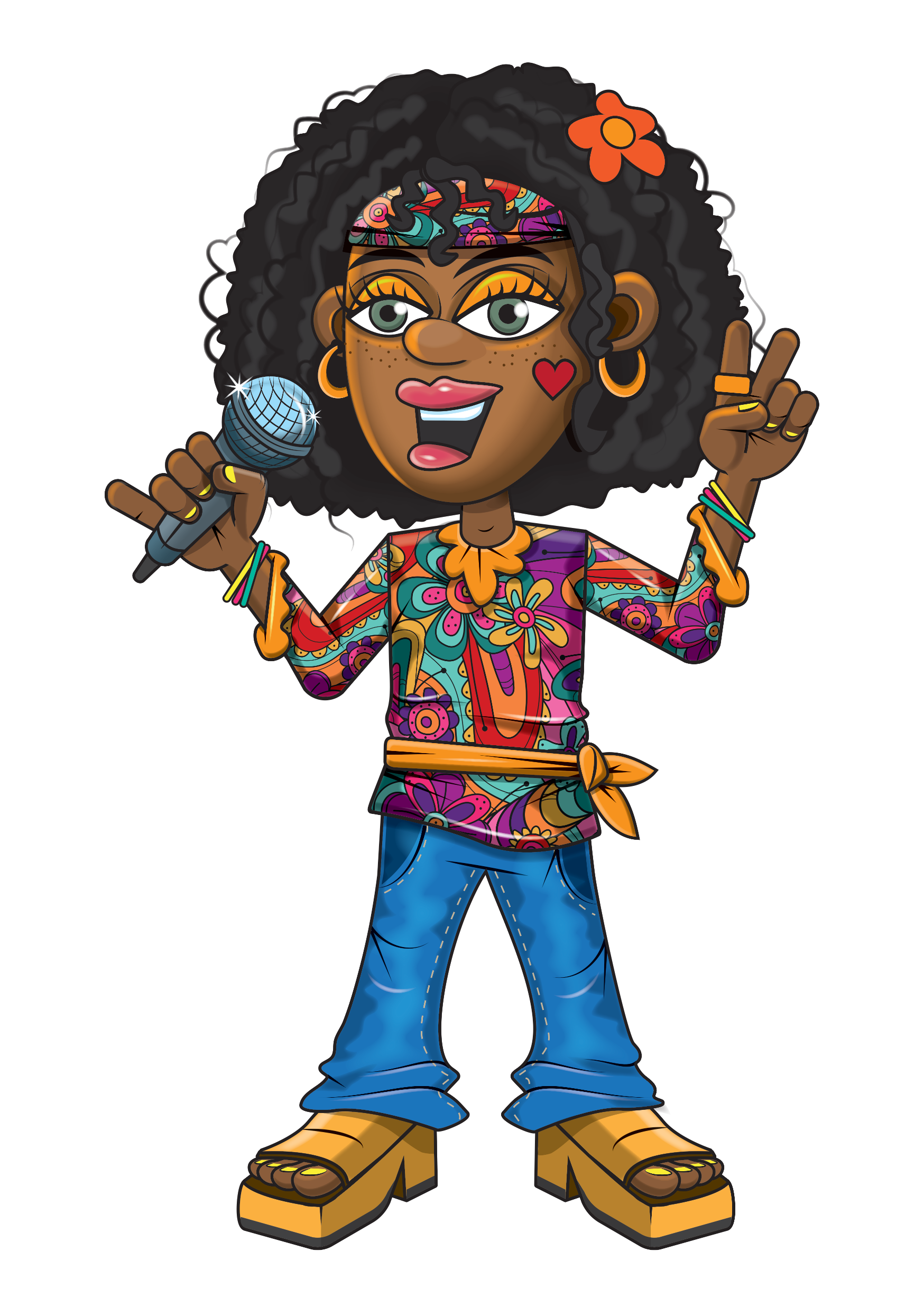 The 10s
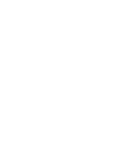 80.
88 and 96.
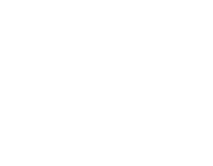 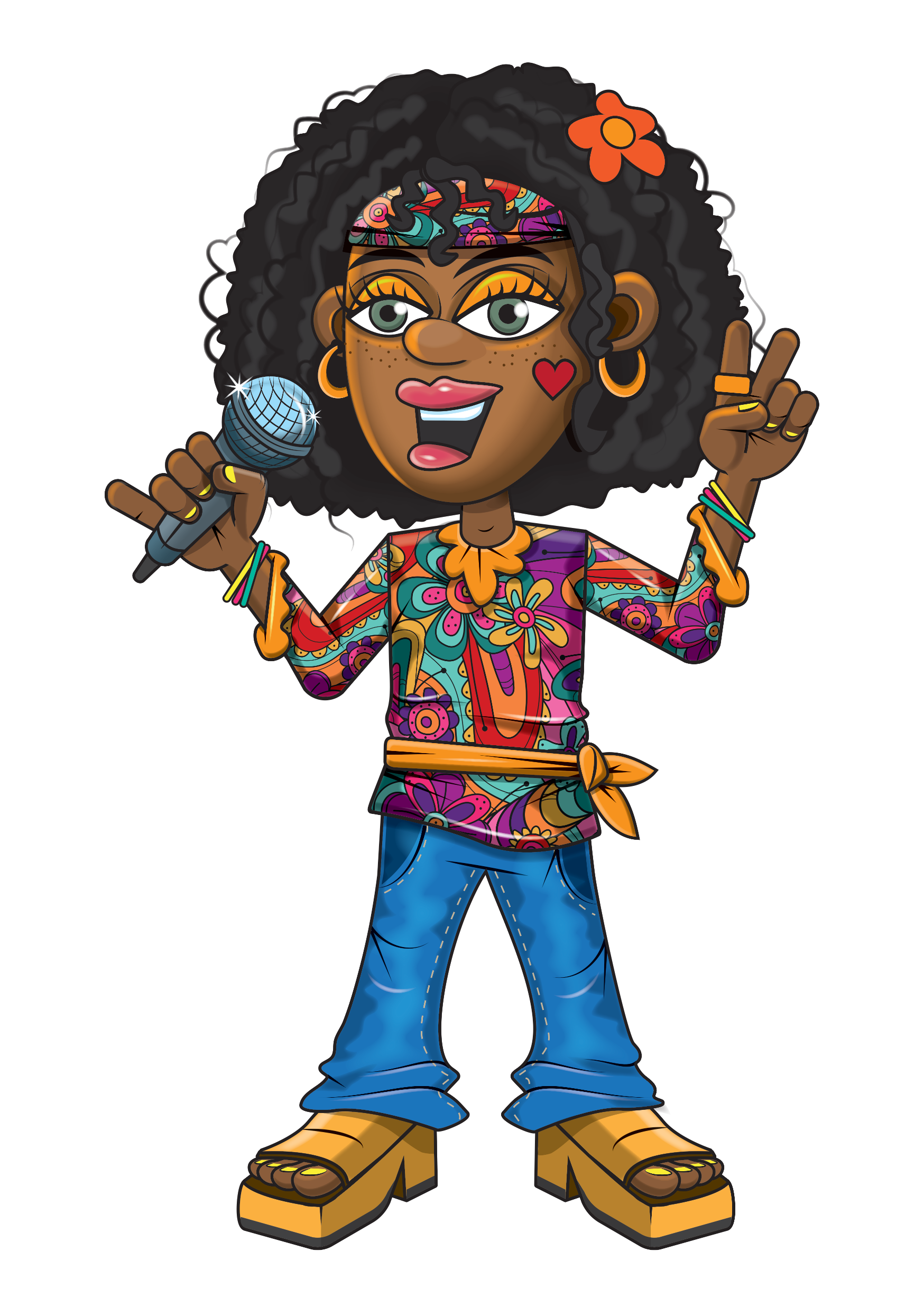 The 8s
We just smashed the 8s…like this.
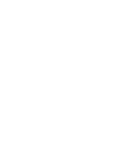 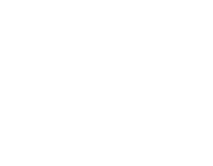 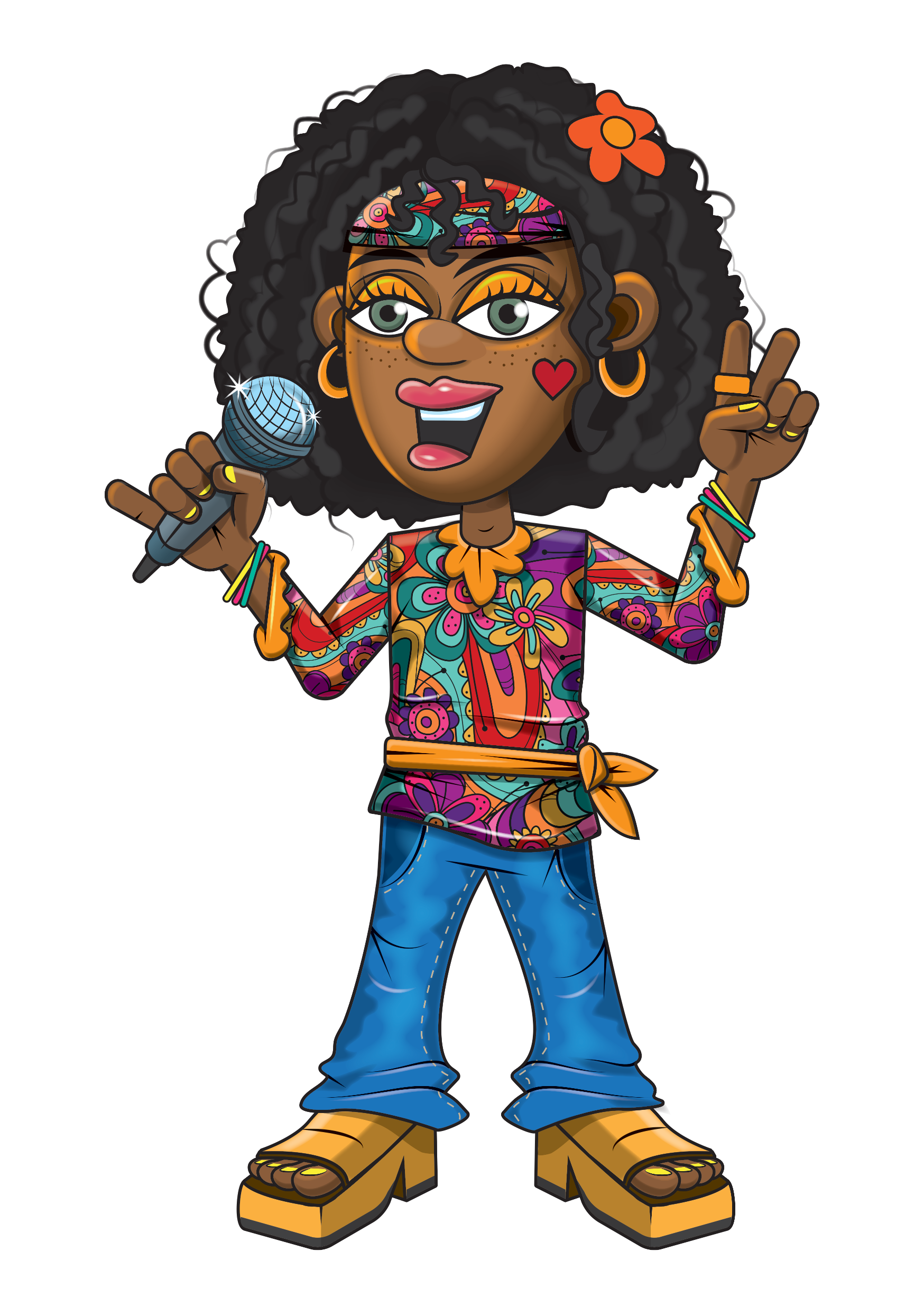 (You’ve got to the end!)
(On the next slide, you’ve got all the lyrics in one place in case you’d prefer to see it all together.)
The 8s
Intro
Let’s groove the 8 times table!
8, 16, 24.
32 and 40.
48 and 56.
64 and 72.
80!
88 and 96.
We just smashed the 
8s like this!
Are you ready?
Ready for what?

Are you ready?
We’re ready to rock!

How do you want to rock today?
We’re ready to rock in an 8s kind of way!

Woooooooooaaaaaaahhh!
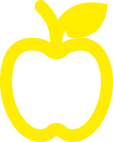 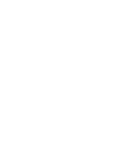 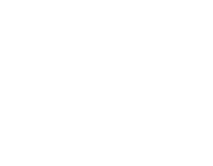 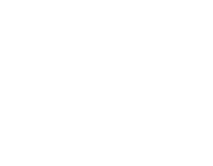 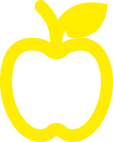 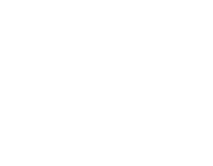 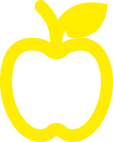 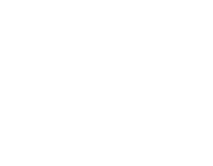